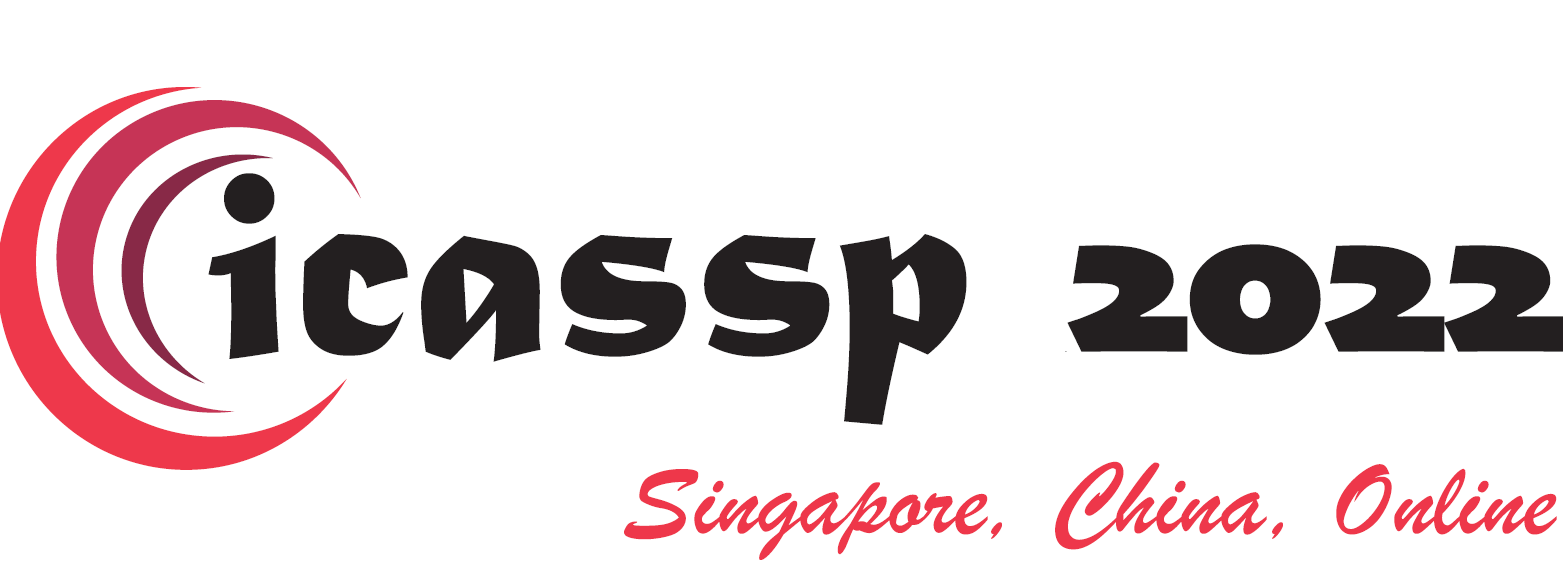 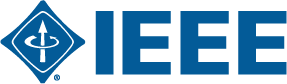 ALSNET: A DILATED 1-D CNN FOR IDENTIFYING ALS FROM RAW EMG SIGNAL
Paper ID: 8762
K. M. Naimul Hassan, Md. Shamiul Alam Hridoy, Naima Tasnim, Atia Faria Chowdhury, Tanvir Alam Roni, Sheikh Tabrez, Arik Subhana, Celia Shahnaz
Department of Electrical and Electronic Engineering (EEE),
Bangladesh University of Engineering and Technology (BUET), Dhaka, Bangladesh
[Speaker Notes: Welcome to our paper presentation for the 2022 IEEE Conference on Acoustics, Speech and Signal Processing. Our paper ID is 8762 and titled as ALSNet: A Dilated one dimensional convolutional neural network for identifying Amyotrophic Lateral Sclerosis from raw emg signal. I, K. M. Naimul Hassan, will be presenting the paper on behalf of our team.]
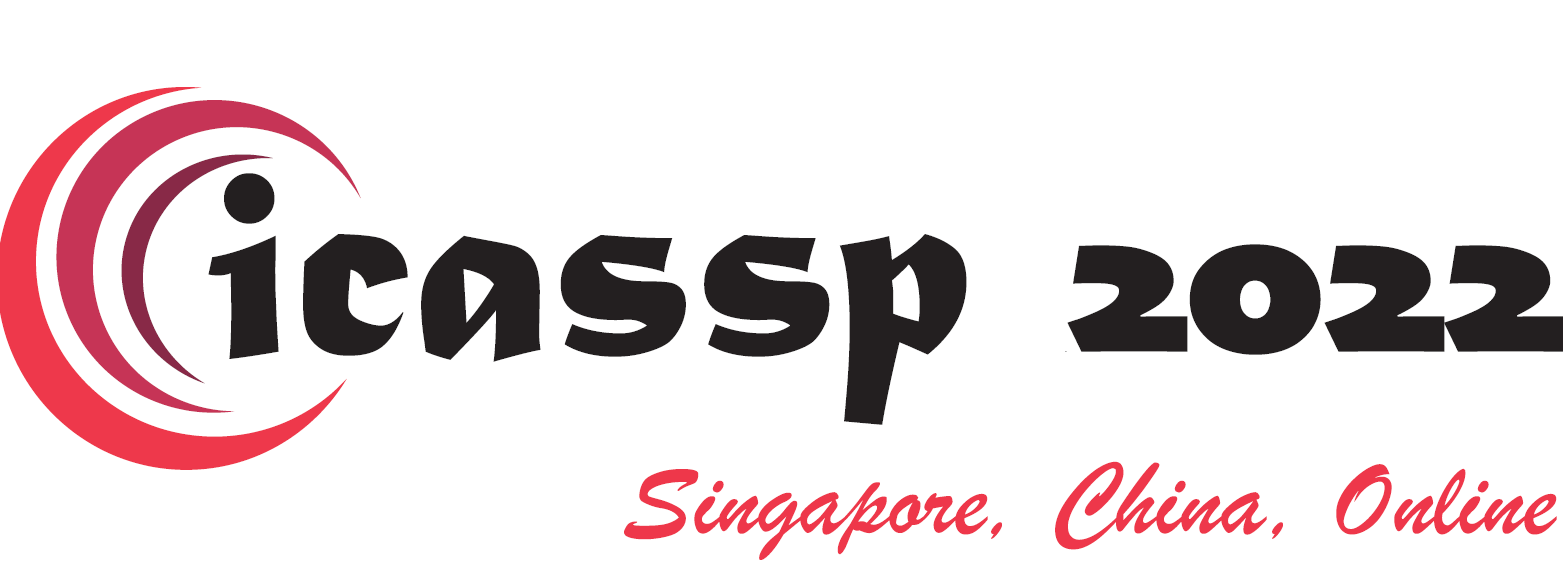 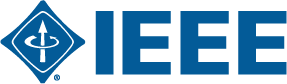 OUTLINE
Introduction
 Existing Research
 Proposed Methodology
 ALSNet: A Dilated 1-D CNN
 Dataset
 ALSNet Training
 Performance Evaluation
 Summary
ALSNET: A DILATED 1-D CNN FOR IDENTIFYING ALS FROM RAW EMG SIGNAL, PRESENTER: K. M. NAIMUL HASSAN
[Speaker Notes: Here is an outline of what I will be presenting. At first, I will introduce the problem which we have tried to solve here along-with discussing the existing methods to encounter the problem. Then I will give an overview of the solution proposed. After that, I will present the detail architecture of our proposed model, ALSNet. The experimental configurations including dataset and model training will be discussed next. Finally the performance of our model will be discussed. I will conclude my presentation after providing a summary.]
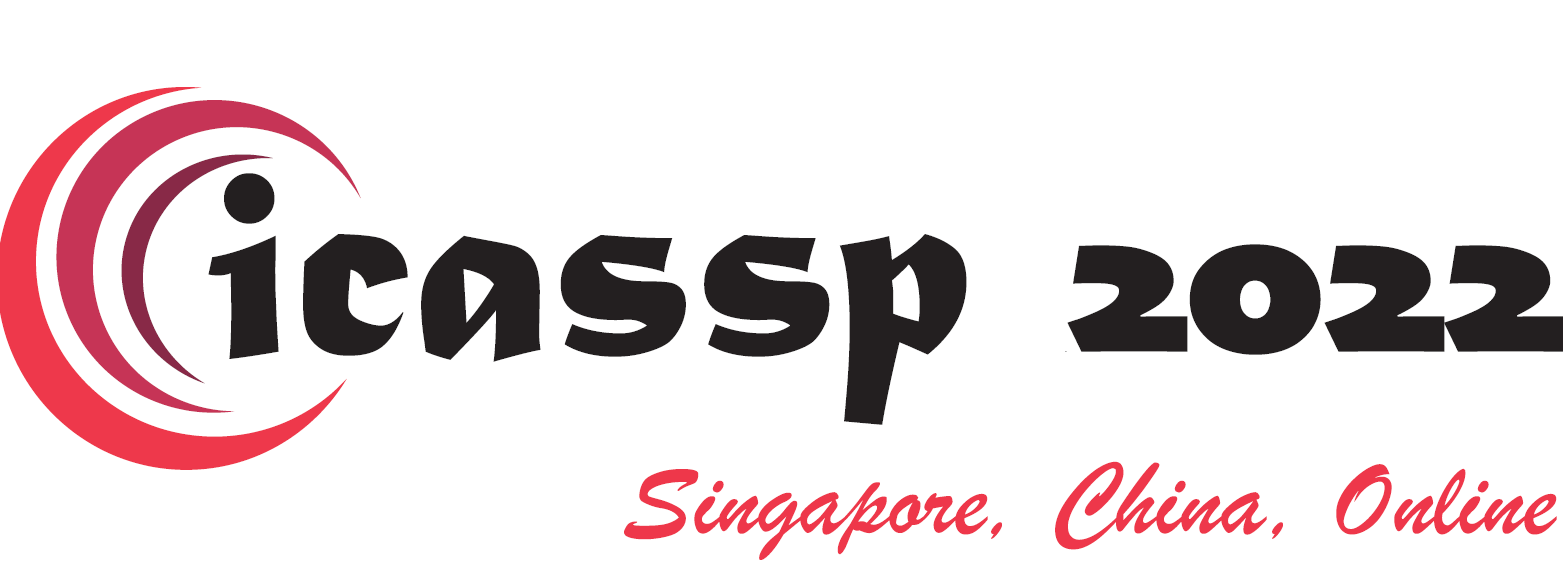 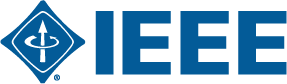 INTRODUCTION
Amyotrophic Lateral Sclerosis (ALS)-
One of the most common neuromuscular diseases
Affects both lower and upper motor neurons
Development of symptoms over a long period of time
Early diagnosis needed for prevention of the disease and improve the quality of life for ALS patients
Image source
ALSNET: A DILATED 1-D CNN FOR IDENTIFYING ALS FROM RAW EMG SIGNAL, PRESENTER: K. M. NAIMUL HASSAN
[Speaker Notes: Amyotrophic Lateral Sclerosis is one of the most common neuromuscular diseases which affects both lower and upper motor neuron. The term “Amyotrophic” refers to the muscle weakness signifying the disorder of lower motor neurons. “Lateral sclerosis” refers to the disorder in the motor neurons of spinar cord. Numerous direct and indirect symptoms of ALS continue to develop over a long period until the affected person loses his ability to move, talk or eat. Eventually it results in an early death, usually from respiratory failure. There is no cure for ALS and 90-95% cases of ALS have unknown cause. But early diagnosis can be helpful to prevent the relentlessly progressive disorder and improve quality of life for ALS patients.]
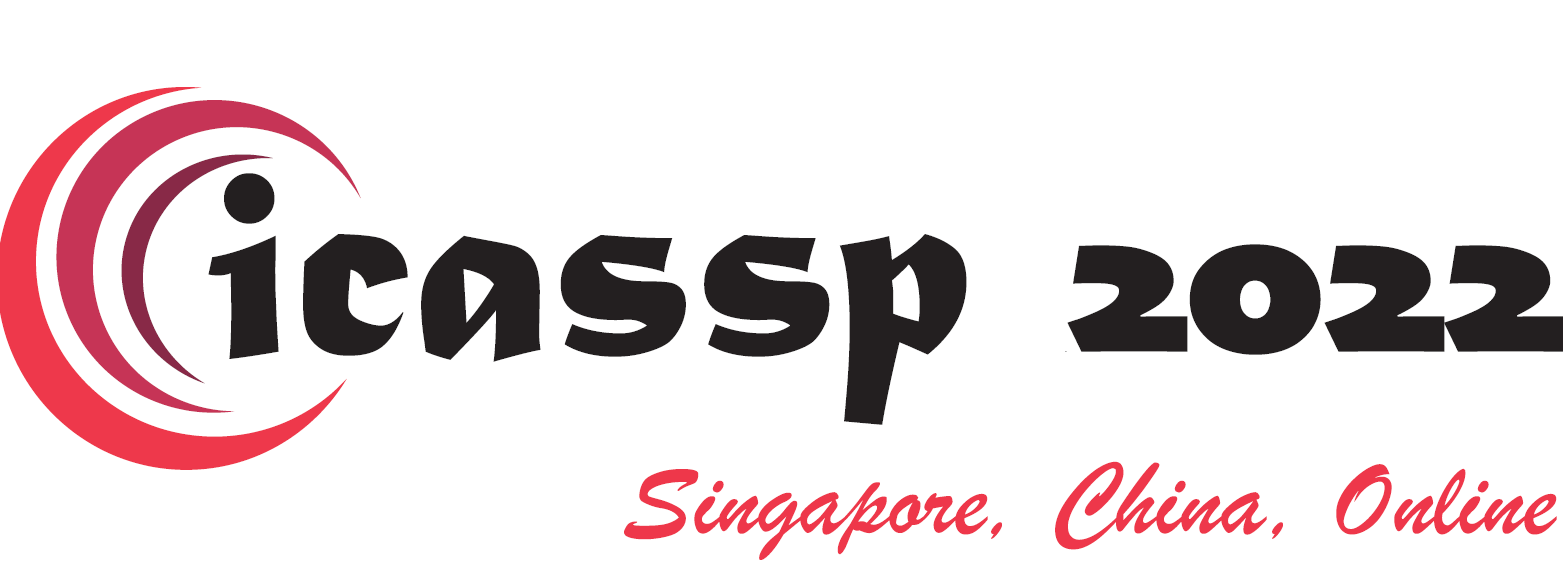 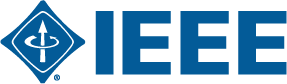 INTRODUCTION
Electromyography (EMG)-
Bio-signal consisting of several motor unit action potentials (MUAPs)
Various time and frequency domain features explored to identify ALS from EMG signals
Image source
ALSNET: A DILATED 1-D CNN FOR IDENTIFYING ALS FROM RAW EMG SIGNAL, PRESENTER: K. M. NAIMUL HASSAN
[Speaker Notes: Based on many time and frequency domain features, many classification methods for identifying ALS from Electromyography signal have been developed over the time. EMG signal is a time-series biomedical signal that measures current or voltage generated in the muscles which represents the neuromuscular activities.]
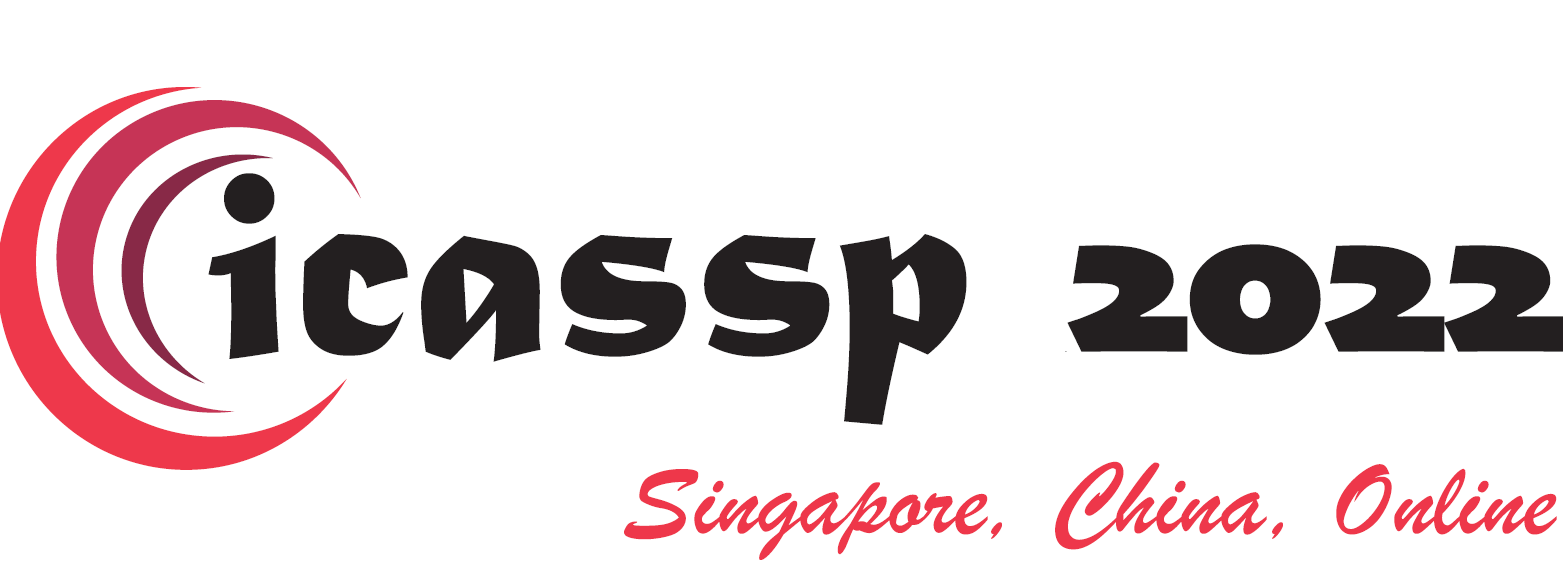 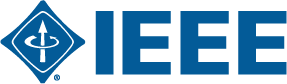 EXISTING RESEARCH
Traditional approaches involving manual feature extraction
ALSNET: A DILATED 1-D CNN FOR IDENTIFYING ALS FROM RAW EMG SIGNAL, PRESENTER: K. M. NAIMUL HASSAN
[Speaker Notes: Traditional approaches for identifying ALS from EMG signal involve manual feature extraction. MFCC, DCT, IMFs etc. are some of the features that are used as input of traditional machine learning models such as KNN and SVM. More recently, deep learning models are explored to encounter this problem. Different time-frequency representation of EMG signal such as STFT and CWT are used to identify ALS signals through 2D convolutional neural network.]
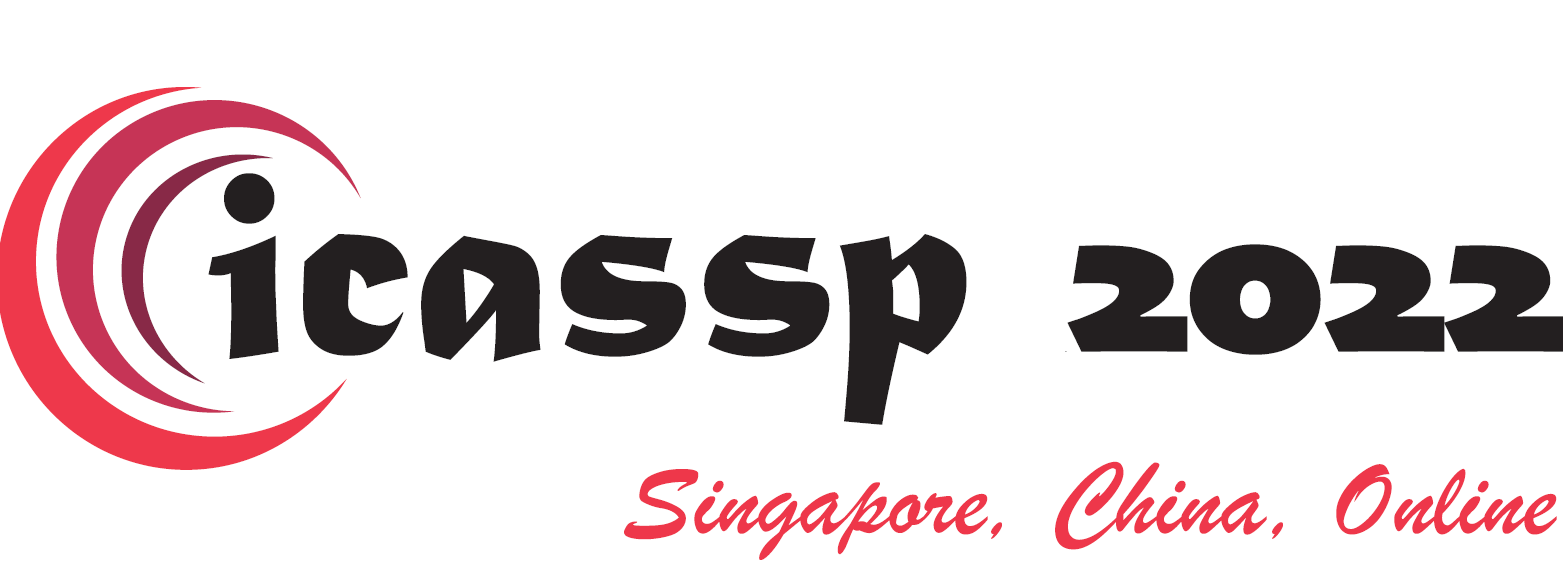 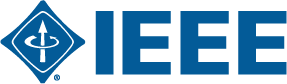 MOTIVATION
A classifier taking raw EMG signal as input not considered in previous research works
 Motivation-
Reduction in computational cost by eliminating manual feature extraction step
Faster and better practical implementation
ALSNET: A DILATED 1-D CNN FOR IDENTIFYING ALS FROM RAW EMG SIGNAL, PRESENTER: K. M. NAIMUL HASSAN
[Speaker Notes: The motivation of this research work is to identify ALS using raw emg signal as we have seen deep neural networks generally performing better on raw data. This will also reduce the computation cost for extracting features and can be implemented practically.]
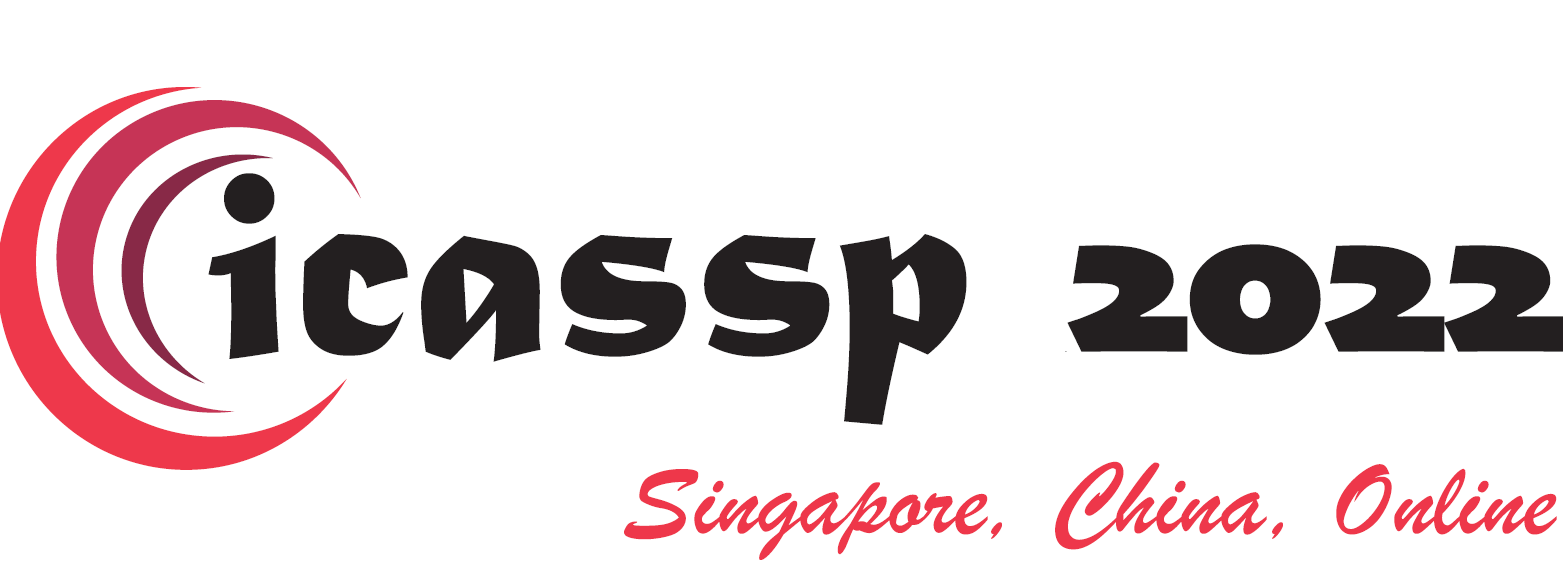 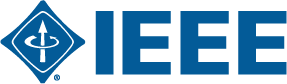 PROPOSED METHODOLOGY
Supervised
 Binary classification
ALSNet
Raw EMG Signal
Output: ALS (1) or Normal (0)
ALSNET: A DILATED 1-D CNN FOR IDENTIFYING ALS FROM RAW EMG SIGNAL, PRESENTER: K. M. NAIMUL HASSAN
[Speaker Notes: Here is an overview of our proposed methodology. The problem is a supervised binary classification problem. We have proposed a dilated one dimensional convolutional neural network which will take raw emg data as input and detect if the signal is from a normal subject or an ALS subject. ALS signal is denoted as class 1 and normal signal is denoted as class 0.]
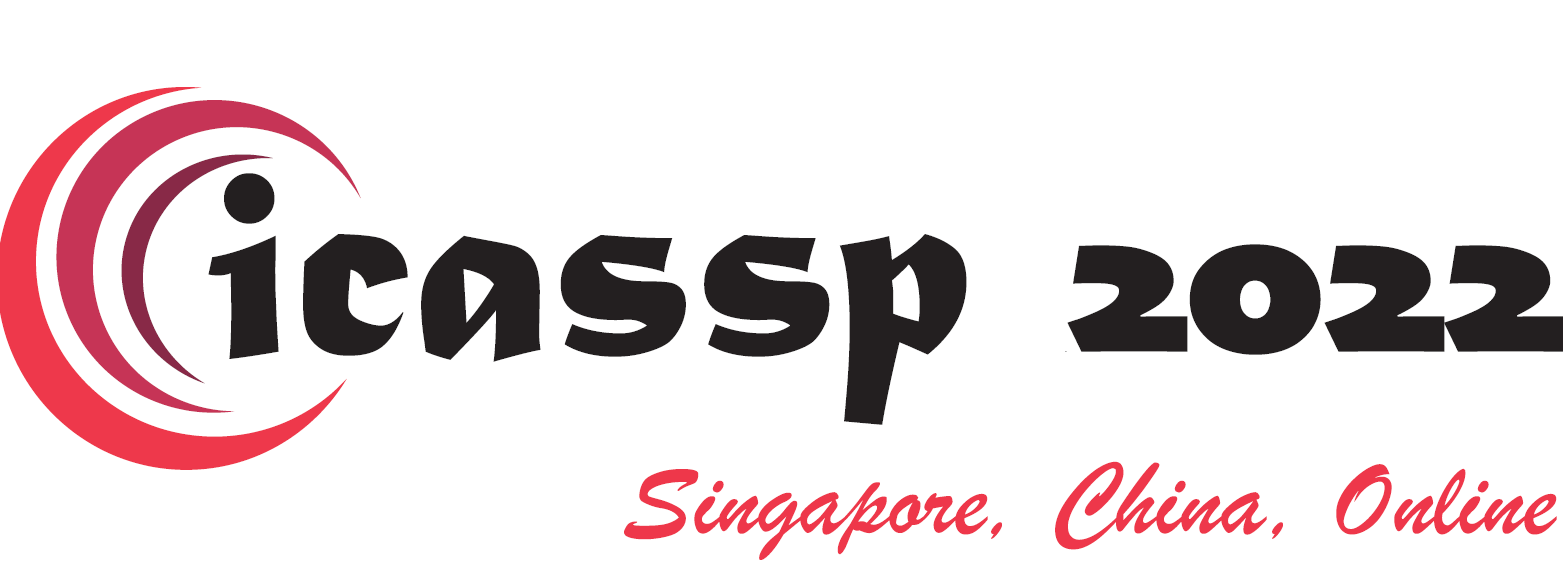 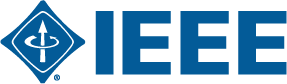 ALSNet: A DILATED 1-D CNN
Increase in dilation rate: Widens the gap between two kernels and helps to integrate more information from a wider context
Previously applied successfully in biomedical image segmentation, speech synthesis and sound source localization
ALSNET: A DILATED 1-D CNN FOR IDENTIFYING ALS FROM RAW EMG SIGNAL, PRESENTER: K. M. NAIMUL HASSAN
[Speaker Notes: The network architecture of ALSNet is shown here. The EMG signals are used as the input of ALSNet without any pre-processing or time-frequency domain feature extraction. The network architecture of ALSNet is developed following the state-of-the-art CNN systems. There are total of three 1D convolution layers and each of the convolution layers is followed by the ReLU (Rectified Linear Unit) activation function and a batch normalization layer. Each of the layers has a higher dilation rate than the previous one. Increasing the dilation rate increases the gap between two kernels and helps to integrate more information from a wider context. The idea of dilated convolution is successfully used in biomedical image segmentation. It is also used in speech synthesis and sound source localization from raw audio data. In this study, the dilation rate is increased by one. So, the dilation rate of the three convolution layers are 1,2,3 respectively. After the final convolution layer, there is a global max pooling layer. The output from the pooling layer then passes through two fully connected layers. The first fully connected or dense layer has 64 nodes followed by a ReLU activation function and a batch normalization. The final dense layer is the output layer having a single node with a Sigmoid activation function. Since the activation function of the output layer of ALSNet is Sigmoid, the output is mapped between 0 to 1. This value between 0 to 1 found from ALSNet as output represents the probability of a test segment being class 1 (ALS EMG). If the probability value is equal to or above than a certain threshold, the segment is predicted as class 1, otherwise, it is predicted as class 0 (Normal EMG). The threshold is set 0.5 in this study.]
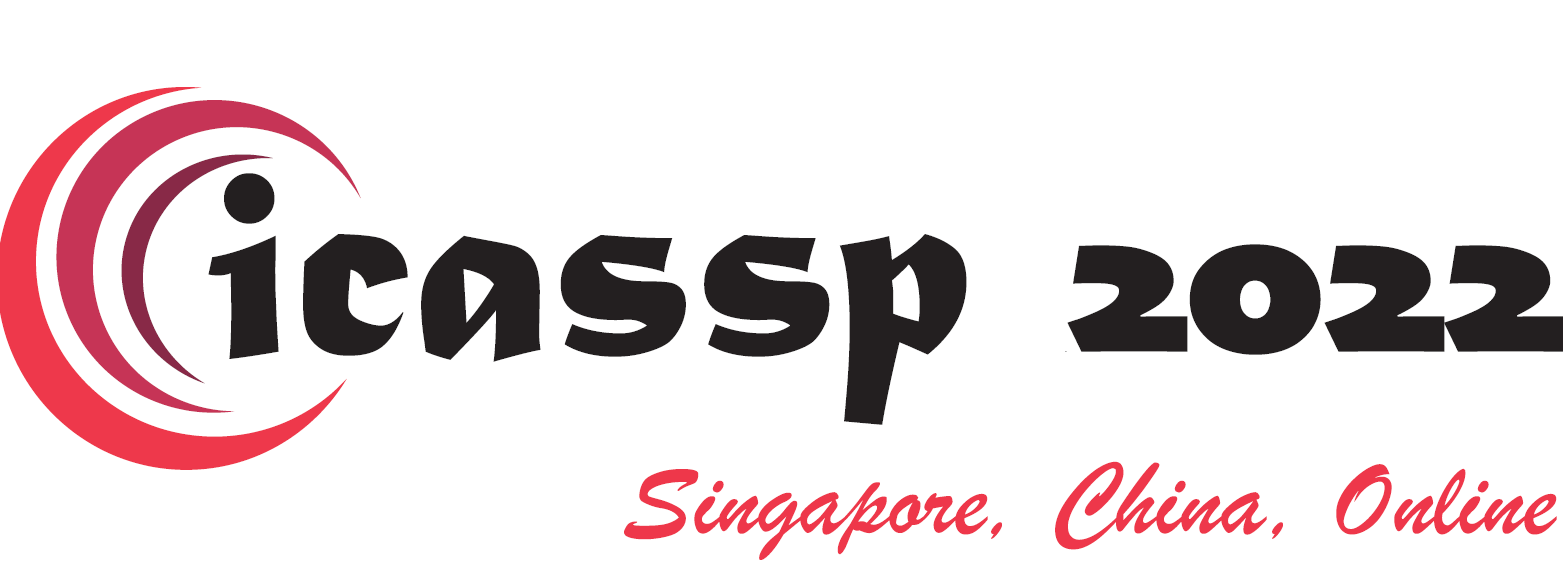 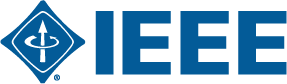 DATASET
N2001 EMGLAB
 10 normal subjects (4 females and 6 males) aged between 21-37 years
 8 normal subjects (4 females and 4 males) aged between 35-67 years
 All the EMG signals were recorded under usual conditions for MUAP analysis
ALSNET: A DILATED 1-D CNN FOR IDENTIFYING ALS FROM RAW EMG SIGNAL, PRESENTER: K. M. NAIMUL HASSAN
[Speaker Notes: The clinical EMG signals of N2001 EMGLAB open access Dataset was used in our experiment [20]. The Dataset was consisted of three groups- Normal, Myopathy and ALS. The EMG signals of Normal and ALS groups were used in this experiment. The Normal group consisted of 10 normal subjects (4 females and 6 males) aged 21-37 years and the ALS group consisted of 8 patients (4 females and 4 males) aged 35-67 years. All the EMG signals were recorded under usual conditions for MUAP analysis.]
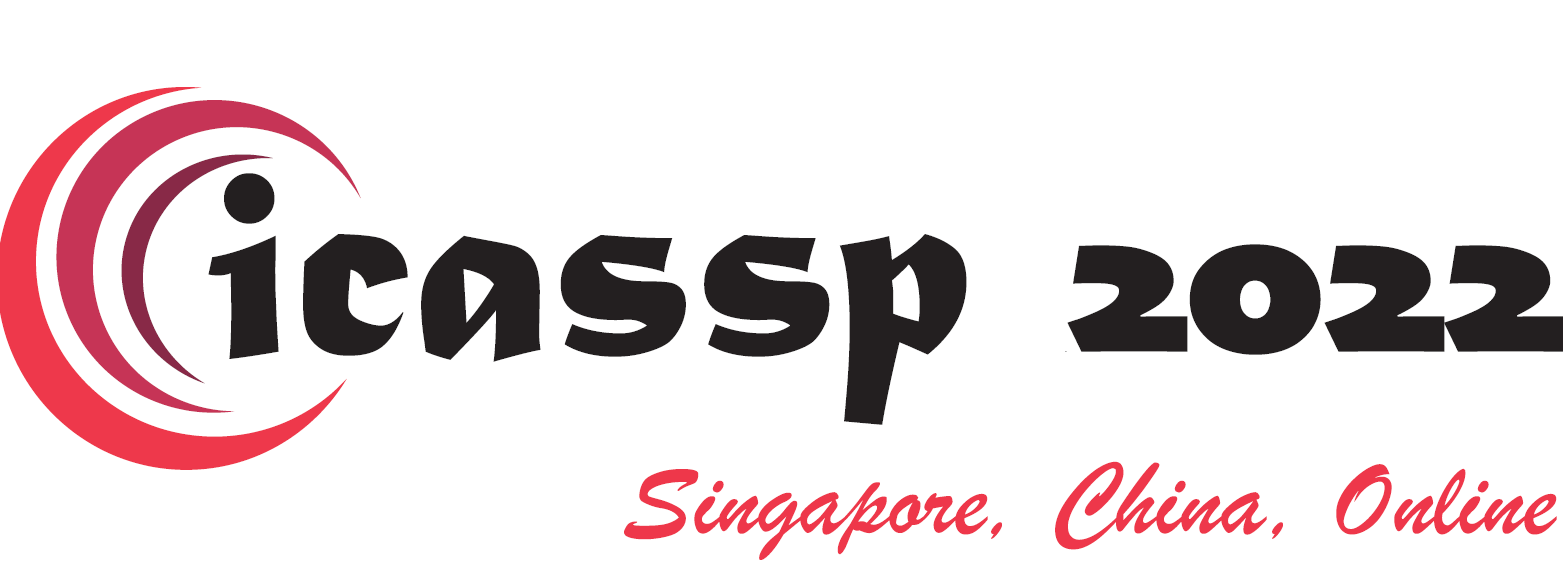 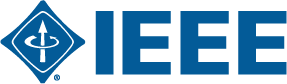 DATASET
Sampled at 24 kHz frequency and recorded for almost 11 seconds
 A total number of 302 EMG signals recorded from the brachial biceps and medial vastus muscles were used (151-Normal, 151- ALS)
 Segmented into 1s windows
 Train: Validation: Test= 80:20:25
ALSNET: A DILATED 1-D CNN FOR IDENTIFYING ALS FROM RAW EMG SIGNAL, PRESENTER: K. M. NAIMUL HASSAN
[Speaker Notes: Each of the EMG signals was sampled at 24 kHz frequency and recorded for almost 11 seconds. A total number of 302 EMG signals recorded from the brachial biceps and medial vastus muscles were used in this experiment. Out of the 302 EMG signals, 151 signals were from the Normal group and the rest of the 151 signals were from the ALS group. Each of these 302 signals was then segmented into 11 segments where each of the segments had a time duration of 1s. The dataset was splitted into train, validation and test set by a ratio of 80:20:25. The training, validation and test sets were made up of data from different subjects so that the proposed model can be trained and evaluated properly.]
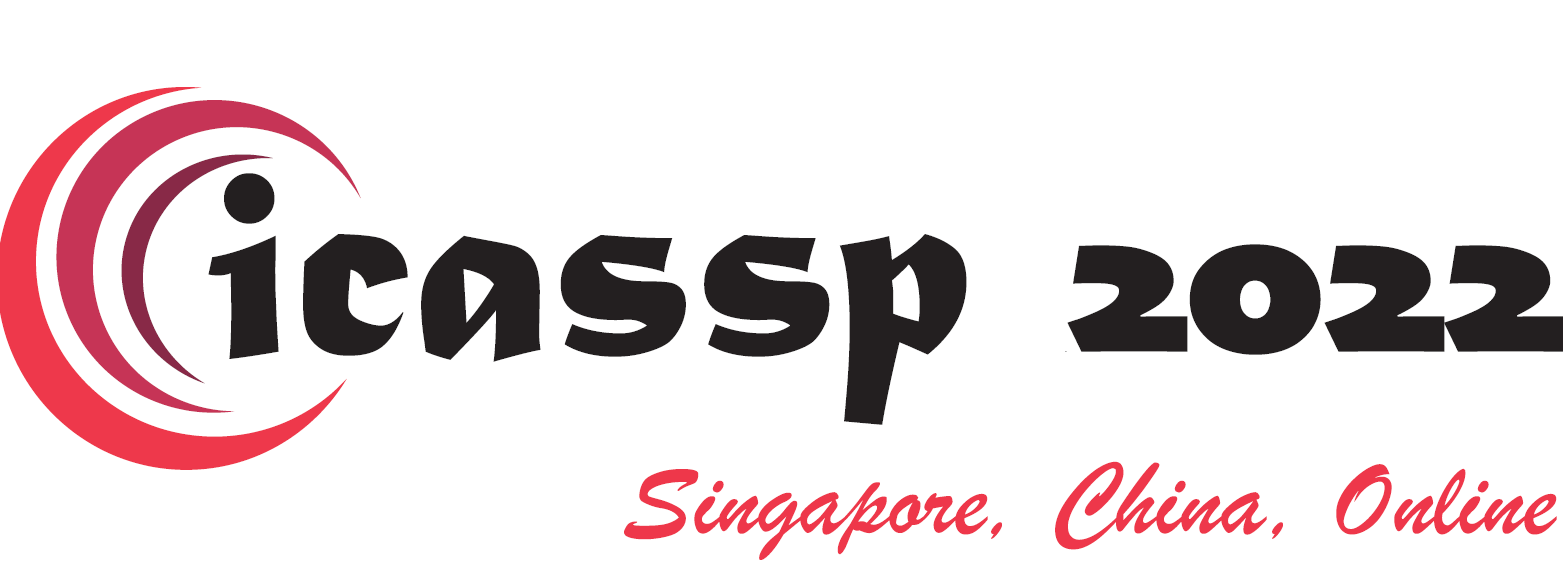 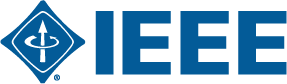 ALSNet TRAINING
ALSNET: A DILATED 1-D CNN FOR IDENTIFYING ALS FROM RAW EMG SIGNAL, PRESENTER: K. M. NAIMUL HASSAN
[Speaker Notes: The proposed model, ALSNet was developed using the Keras and Tensorflow frameworks. Kaggle’s GPU was used as the hardware accelarator for training the model. The loss function for the training algorithm was Binary Cross-entropy. Adam was used as the optimizer algorithm with an initial learning rate of 0.001. The learning rate was decreased by a factor of 10 whenever the validation loss did not decrease or started increasing for consecutive epochs. The minimum learning rate set 10−10. The training was stopped early if there was no significant improvement of the validation loss for consecutive epochs.]
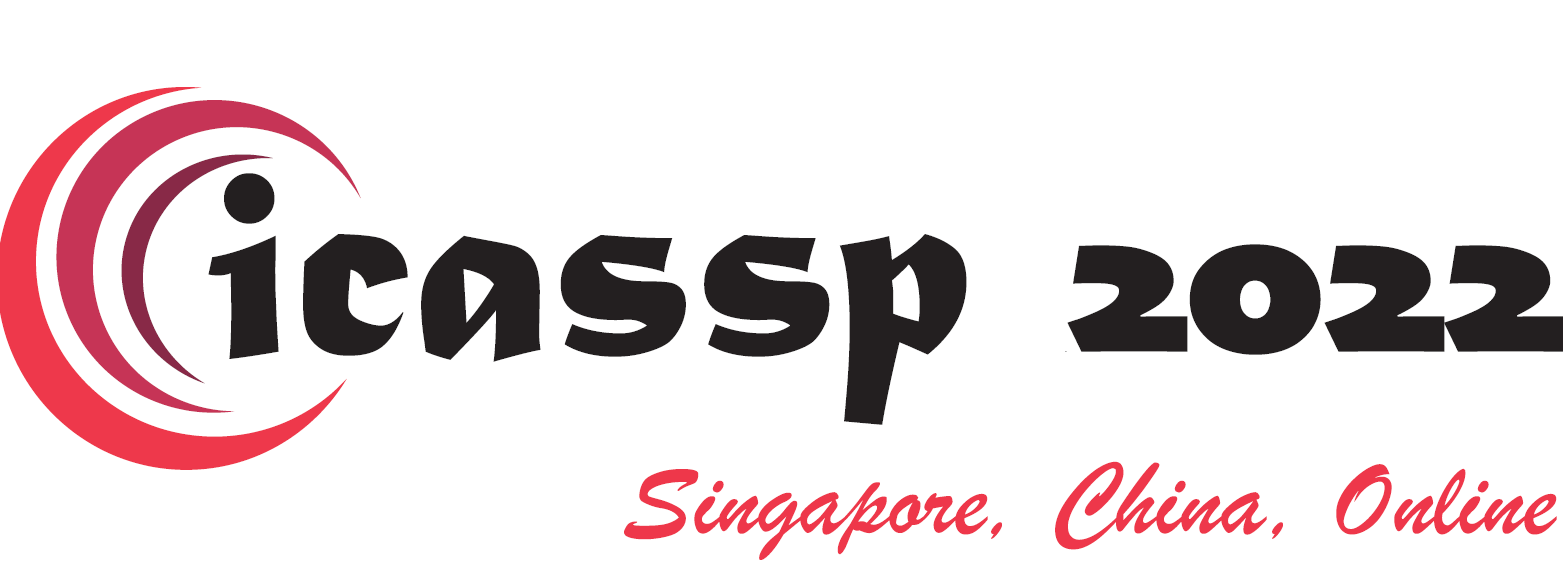 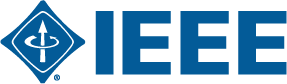 PERFORMANCE EVALUATION
ALSNET: A DILATED 1-D CNN FOR IDENTIFYING ALS FROM RAW EMG SIGNAL, PRESENTER: K. M. NAIMUL HASSAN
[Speaker Notes: Now I will discuss about the performance of the proposed model. The metrics used for evaluating are- Overall Accuracy, Sensitivity, Specificity and Balanced Accuracy. Overall accuracy is the ratio of the number of correctly detected samples and total number of samples. Sensitivity is the ratio of true positive and total positive class samples. On the other hand, specificity is the ratio of true negative and total negative class samples. Finally, balanced accuracy is the arithmetic average of sensitivity and specificity. ALSNet was able to predict 650 EMG signal segments accurately out of 665 segments in the test set.]
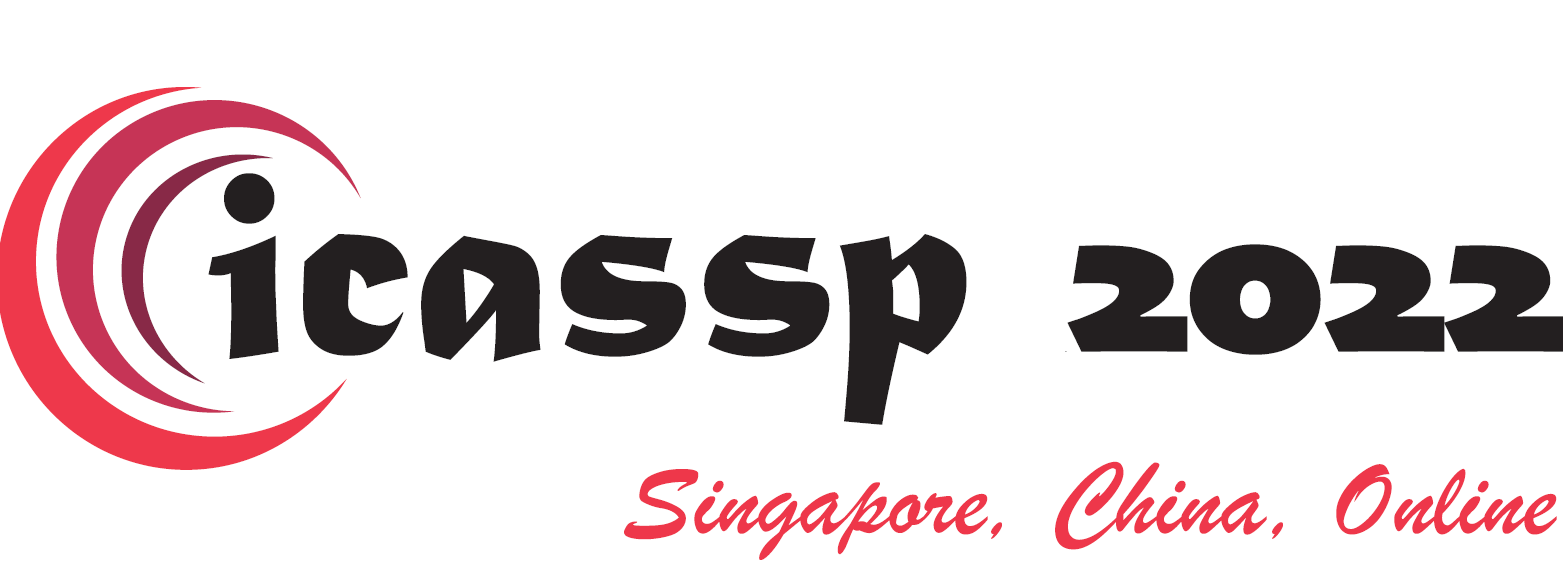 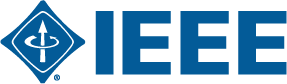 PERFORMANCE EVALUATION
ALSNET: A DILATED 1-D CNN FOR IDENTIFYING ALS FROM RAW EMG SIGNAL, PRESENTER: K. M. NAIMUL HASSAN
[Speaker Notes: The result of the proposed method is compared with the results shown in different existing research works. The comparison is shown in the table here. It is clear that ALSNet performs better than the mentioned methods in case of overall accuracy and sensitivity. In case of specificity, two methods perform slightly better. But if the balanced accuracy is considered, ALSNet outperforms the
other methods.]
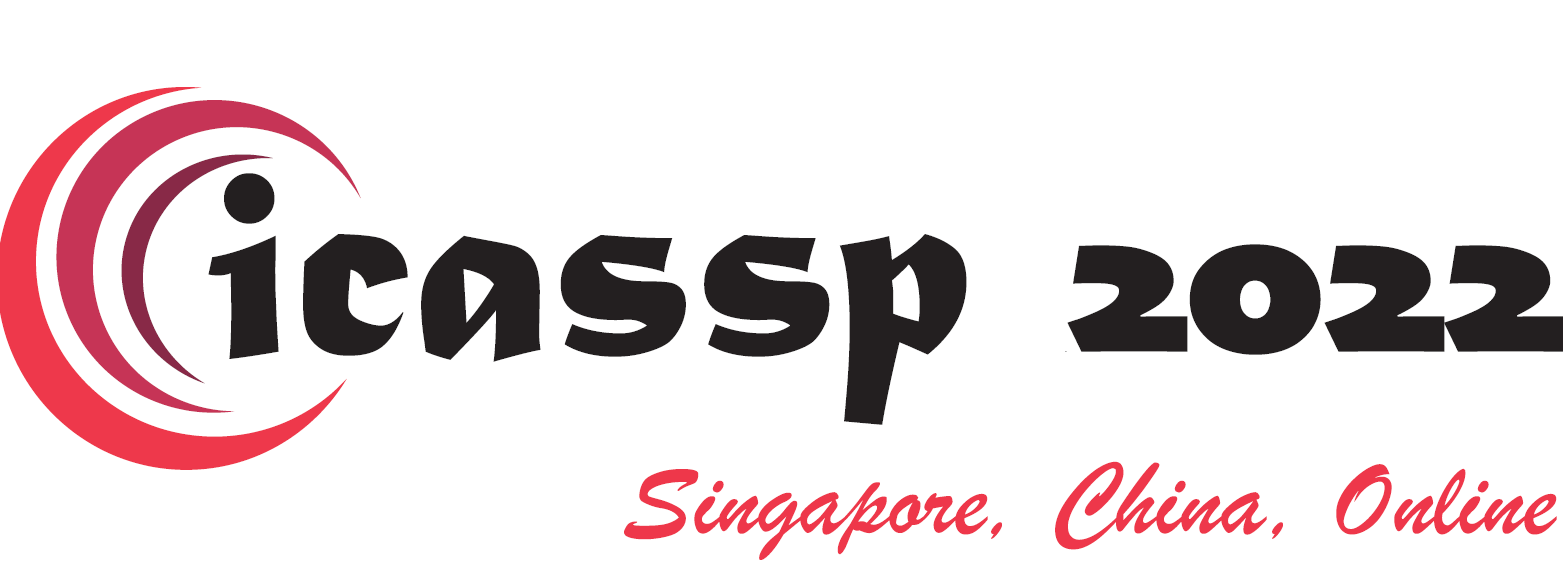 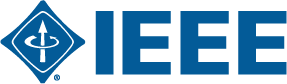 SUMMARY
A 1D dilated convolutional neural network is proposed for identifying ALS from raw EMG signal
 Performance: Showing good promise
 Can be useful in early diagnosis of ALS
 Practically implementable
ALSNET: A DILATED 1-D CNN FOR IDENTIFYING ALS FROM RAW EMG SIGNAL, PRESENTER: K. M. NAIMUL HASSAN
[Speaker Notes: A 1D dilated convolutional neural network based approach is proposed in this paper for identifying ALS from raw EMG signal. The performance of the method in terms of overall accuracy, sensitivity, specificity and balanced accuracy showed good promise. This method can be useful in early diagnosis of ALS which will help improving the quality of life and prolong survival of an ALS patient. Since any hand-crafted feature extraction is not required for ALSNet, the computational cost of extracting those features will also be reduced. So, the proposed method is more applicable for practical implementation.]
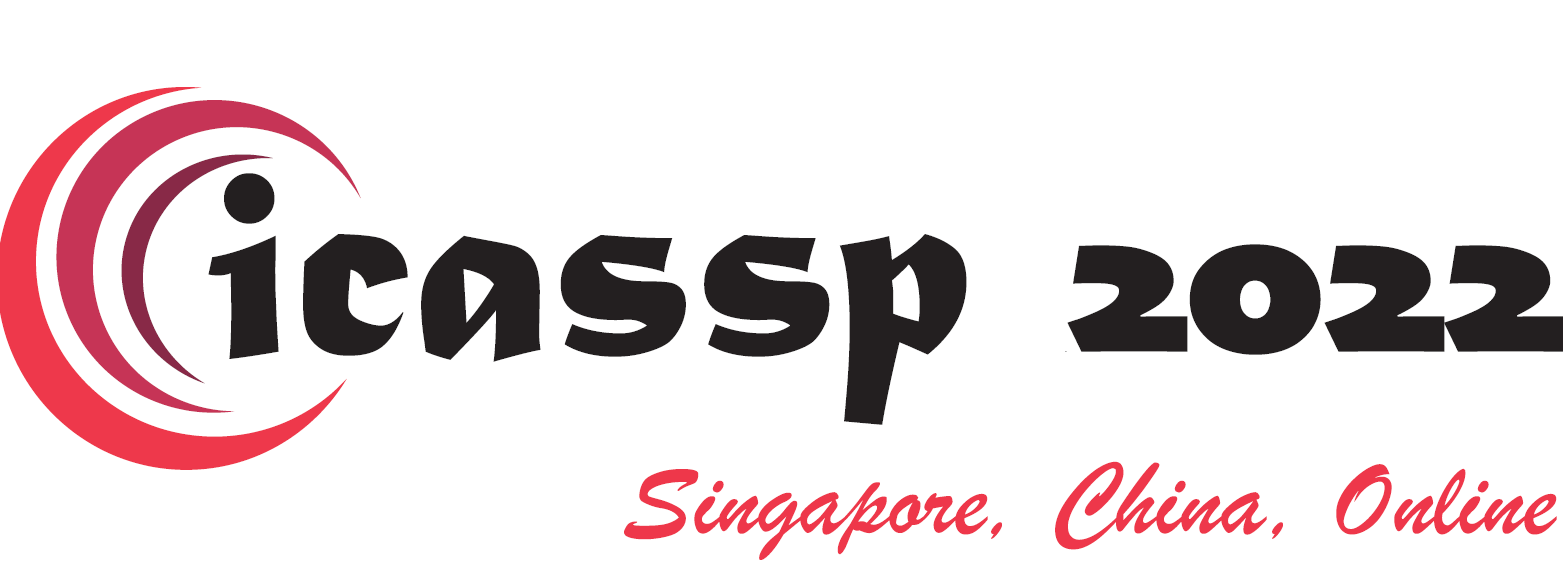 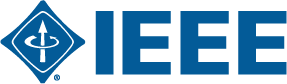 THANK YOU
K. M. Naimul Hassan
 Md. Shamiul Alam Hridoy
 Naima Tasnim
 Atia Faria Chowdhury
 Tanvir Alam Roni
 Sheikh Tabrez
 Arik Subhana
 Celia Shahnaz
Department of Electrical and Electronic Engineering (EEE)
Bangladesh University of Engineering and Technology (BUET)
West Palashi Campus, Dhaka-1205, Bangladesh
ALSNET: A DILATED 1-D CNN FOR IDENTIFYING ALS FROM RAW EMG SIGNAL, PRESENTER: K. M. NAIMUL HASSAN
[Speaker Notes: I will conclude my presentation here. Thank you for your patient hearing.]